RSE Consultation
What is RSE?
Helping young people to form relationships and develop in ways  which are:
Age appropriate
Safe
Supported
Fulfilling
Healthy
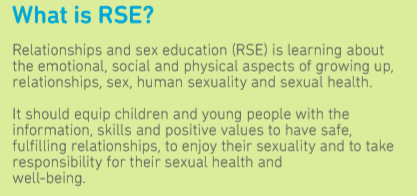 Why?
Part of the school commitment to "liberate and equip its young people to flourish as adults and to live adventurous lives that will serve to create a better world."
When?
PSHE lessons in Schoolrooms (1 lesson a week) and Seniors (1 lesson a fortnight)
College talks as part of Specials series.
With whom?
Beth (Head of Wellbeing, Head of Usch, experience as a Deputy DSL in two schools)
Other members of the team include members of the health centre team, deputy DSL and members of the pastoral team.
Relevant training undertaken and best practice shared within department meetings.
PSHE and RSE at Bootham
Lessons and Resources
Resources
Lessons
High quality
Quality assured by PSHE Association, Sex Education Forum or other relvant body such as the NHS
Bespoke resources produced for Bootham
Accurate
Age Appropriate
Signposting support and further information
Baseline assessment
Input into upcoming content
Confidence checker
Mindmap of existing knowledge
EITAA
Discussion statement
Knowledge Boost
Information sheets
Videos/documentaries
Case studies
Peer knowledge
Reflection, discussion
Recording
Memory lane
Revisit baseline assessment
Questions
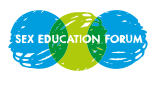 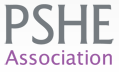 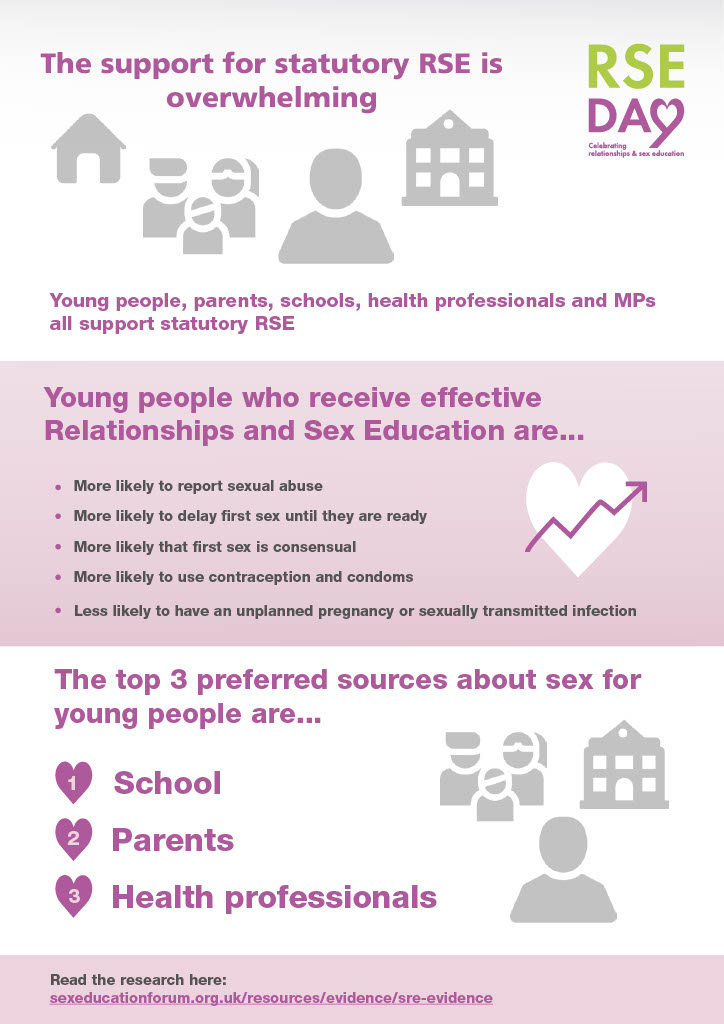 Benefits of RSE
Working Together
Good RSE is a partnership between parents/carers, the school and students.
Schools and parents/carers are repeatedly listed as the top two sources of information for young people when it comes to sex and relationships
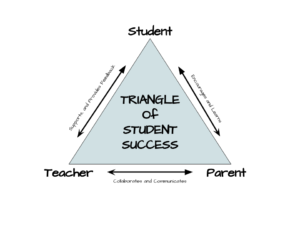 RSE At Home
“When they’re old enough to know, they’ll ask”
“They’ll work it out”
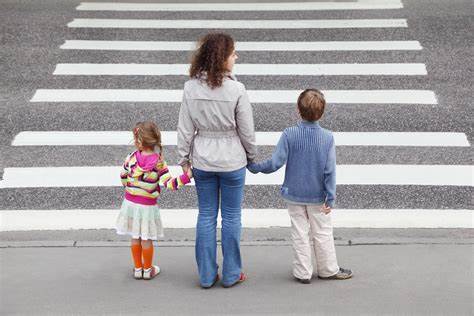 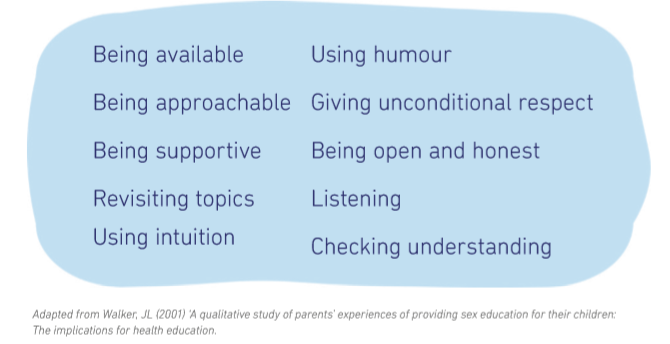 Withdrawal
Up until 3 terms before a student turns 16 their parent/carer can withdraw them from sex education
This does not include
Reproduction as covered in Biology lessons
Relationships education
Elements covered in Health Education (eg puberty, personal health checks)
From 3 terms before a student turns 16, the student can opt to return to sex education lessons and alternative provision can be made to cover content missed
To withdraw a student from sex education lessons a request should be made through the Headmaster. Alternative provision will be made for students during those lessons and resources will be made available at home.
Reflecting on our RSE
Menti 
For discussion
Was it enough?
What was good?
What was bad?
What might be different for young people now?
What would great PSHE look like for our young people?
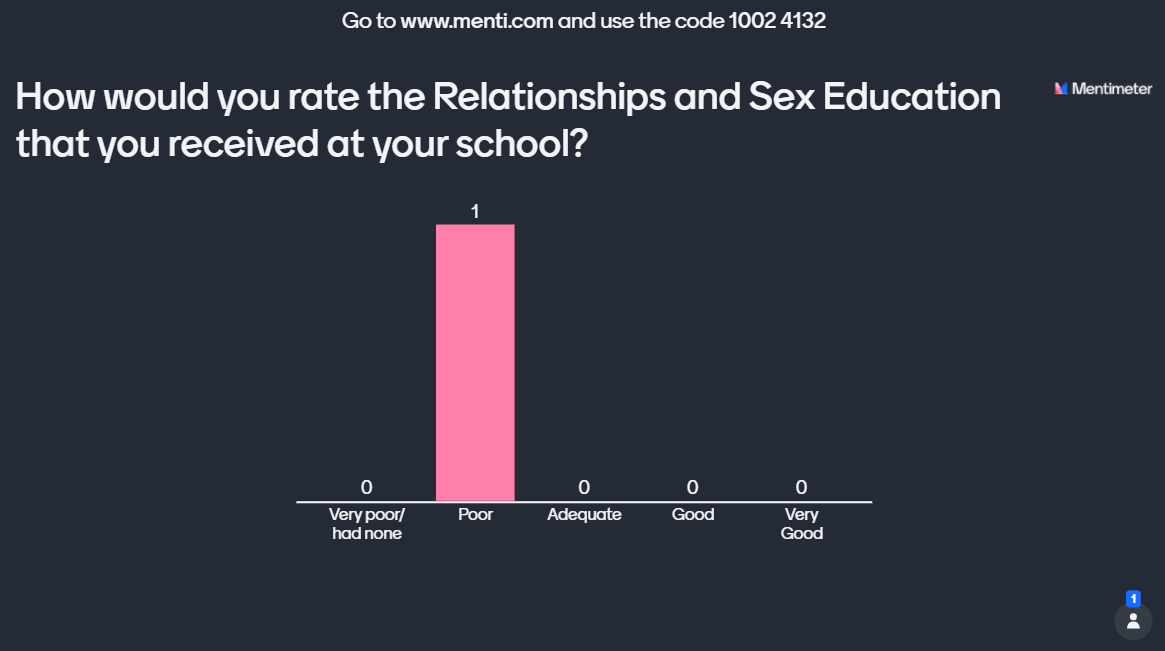 At 11?
At 13?
At 16?
At 18?
Knowledge, skills, values, attitudes
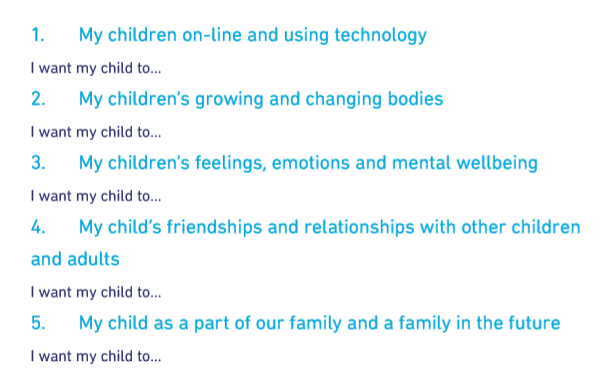 Padlet: What do you think our young people should know?
https://padlet.com/boothambeth/RSE2021
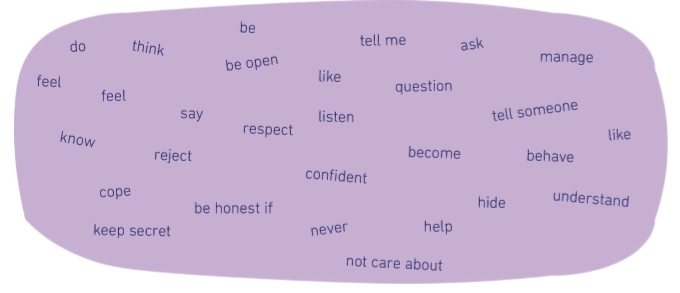 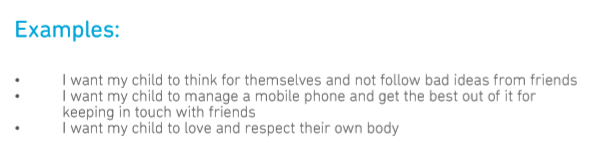 Bootham Curriculum: Schoolrooms
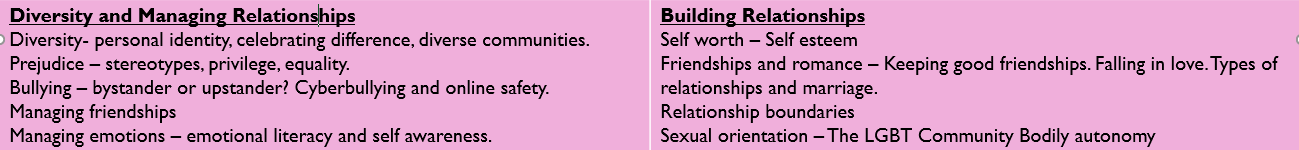 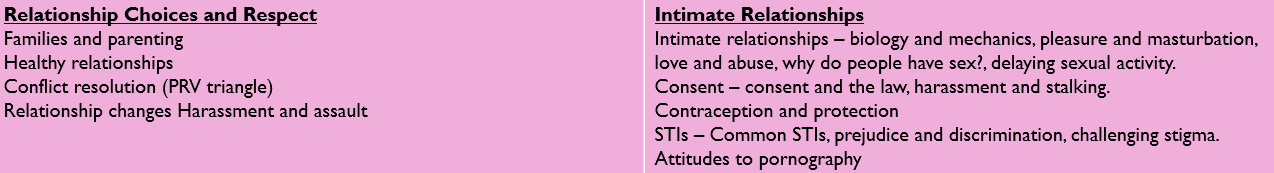 Bootham Curriculum: Seniors
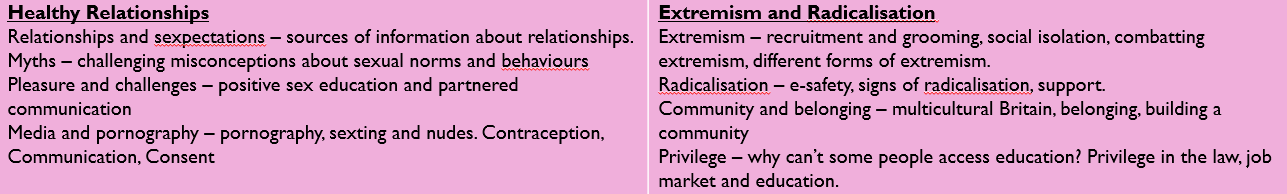 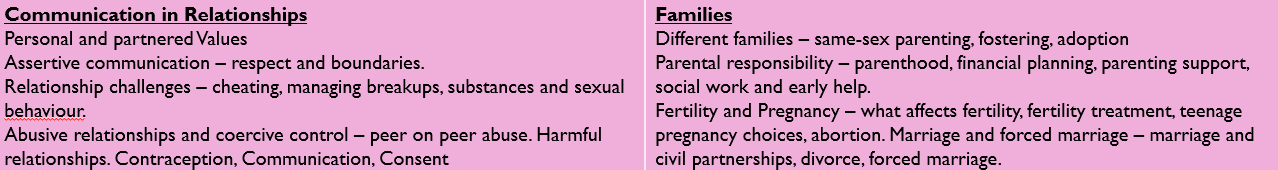 PSHE Portal